Урок математики
1 класс
Тема урока:
Закрепление знаний по теме
«Сложение и вычитание в пределах 10»
притча
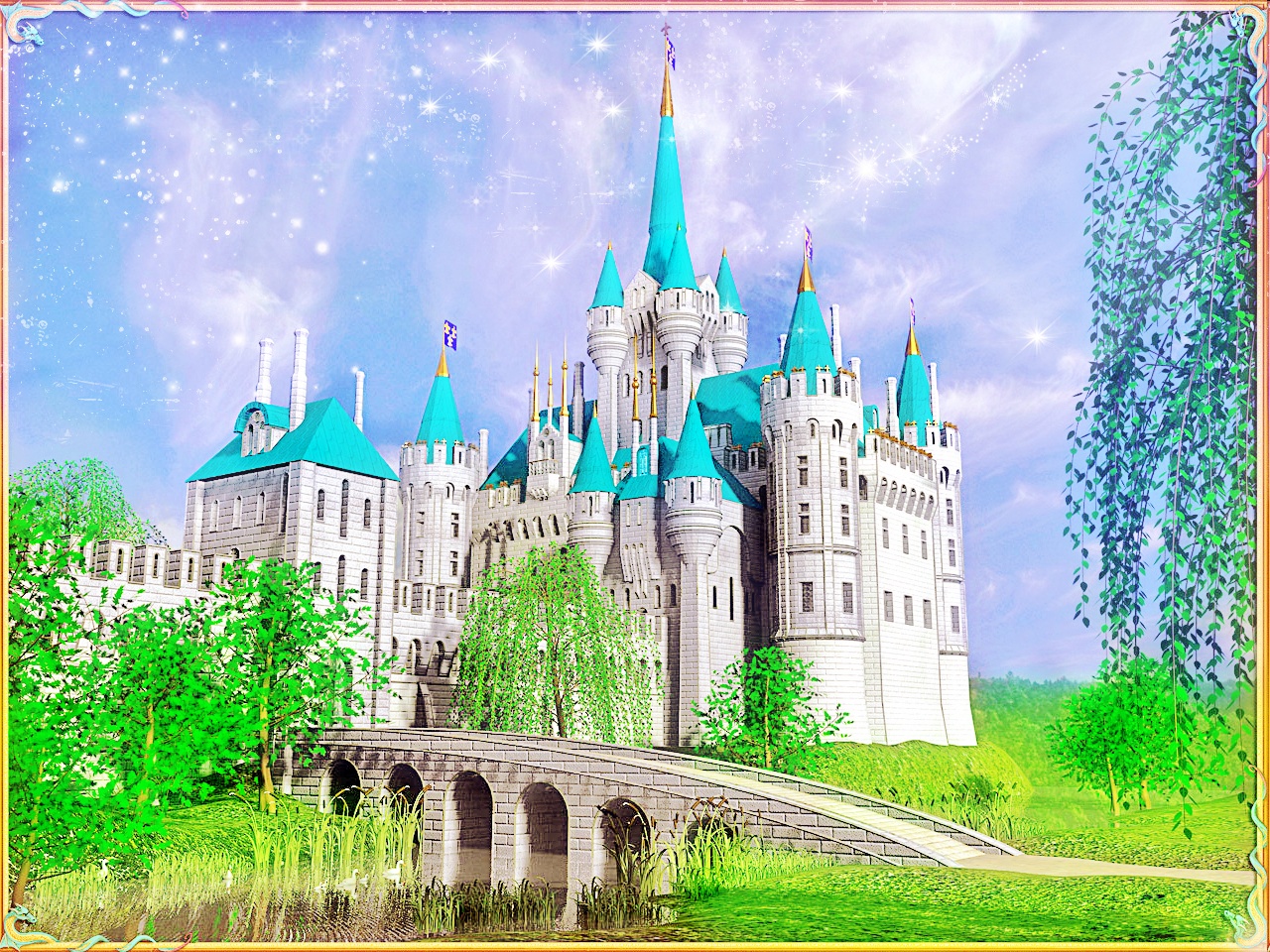 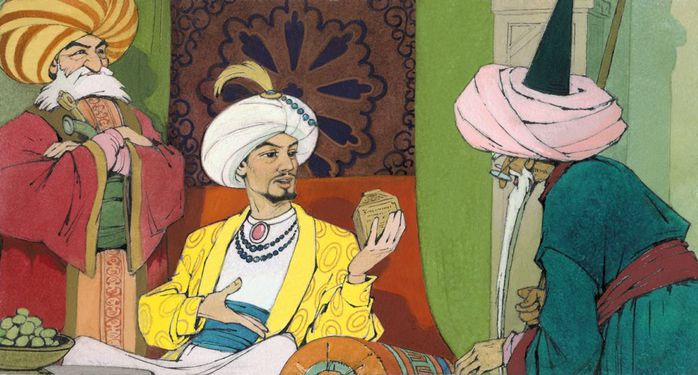 Здоровье
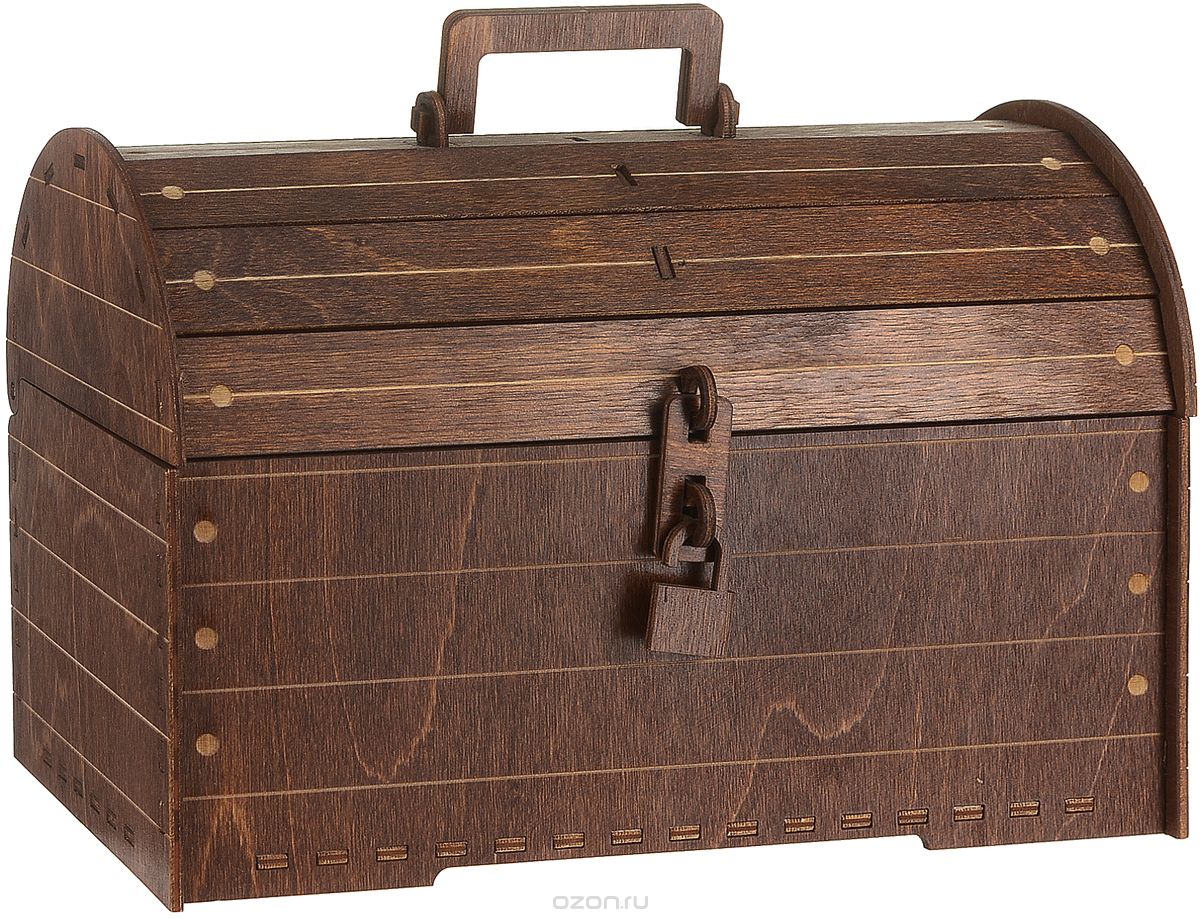 ?
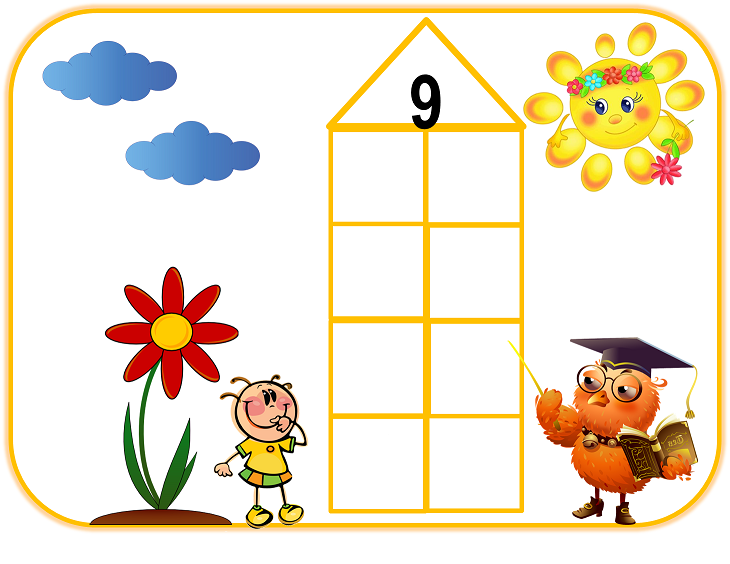 1
8
2
7
3
6
4
5
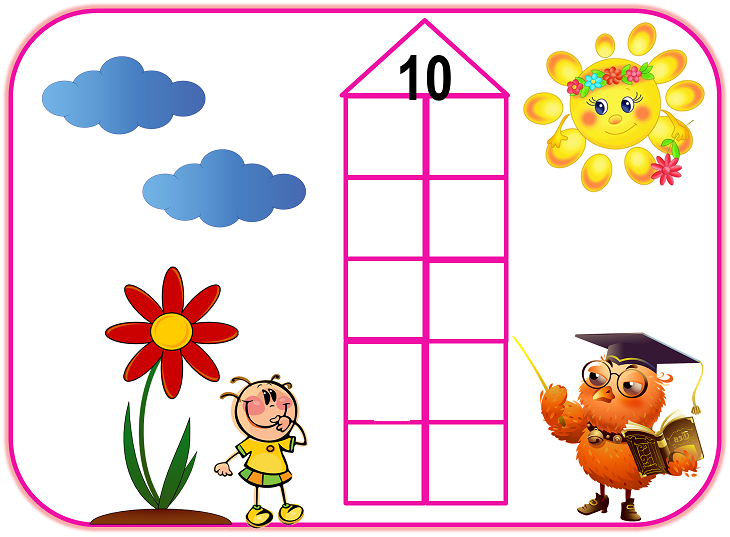 1
9
2
8
3
7
4
6
5
5
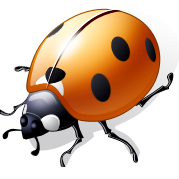 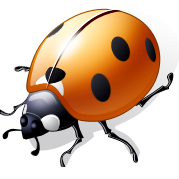 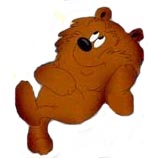 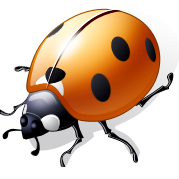 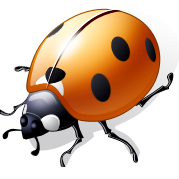 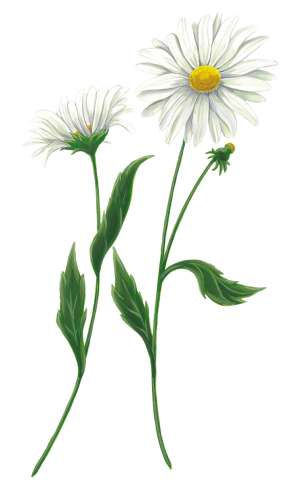 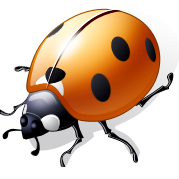 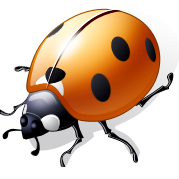 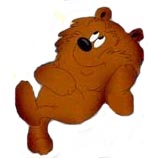 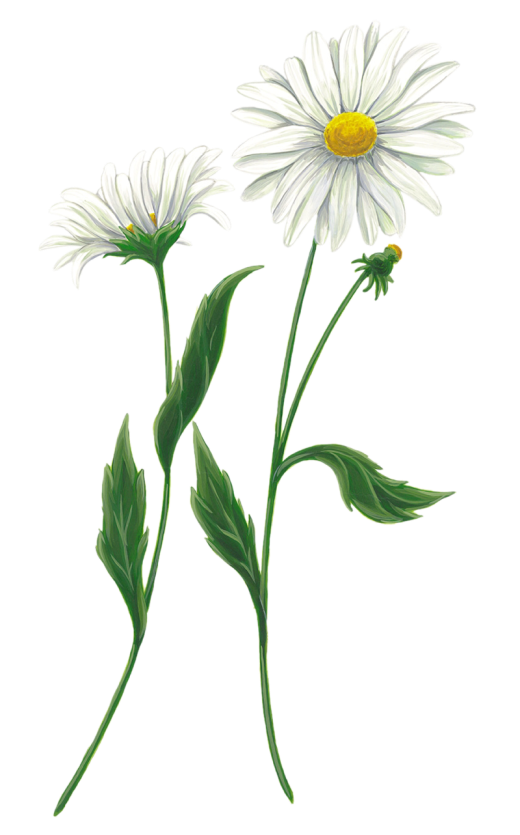 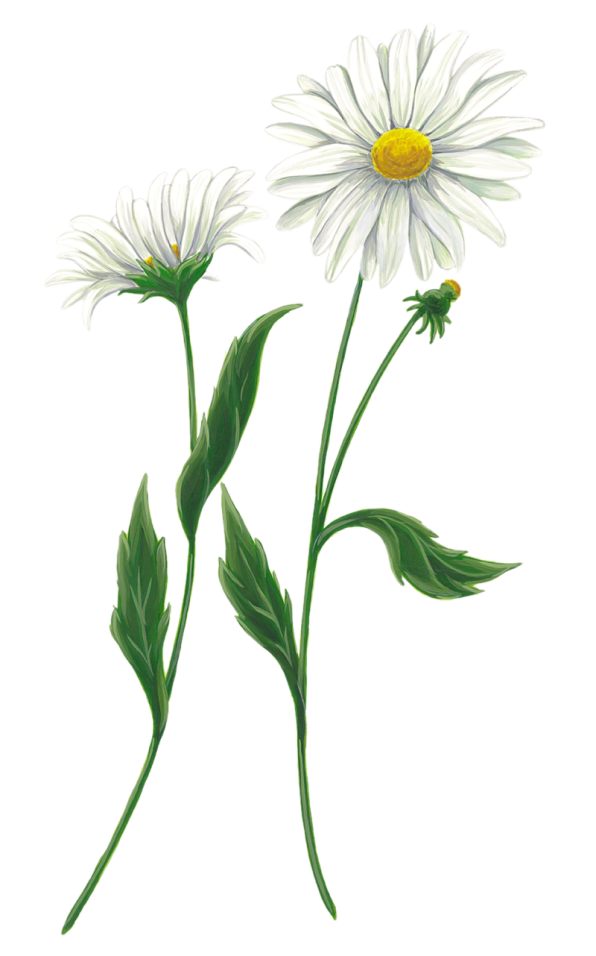 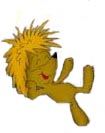 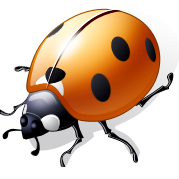 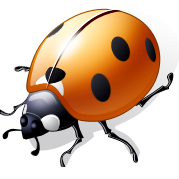 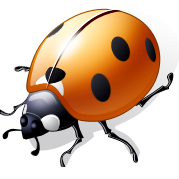 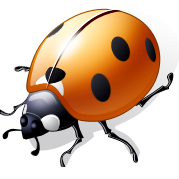 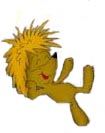 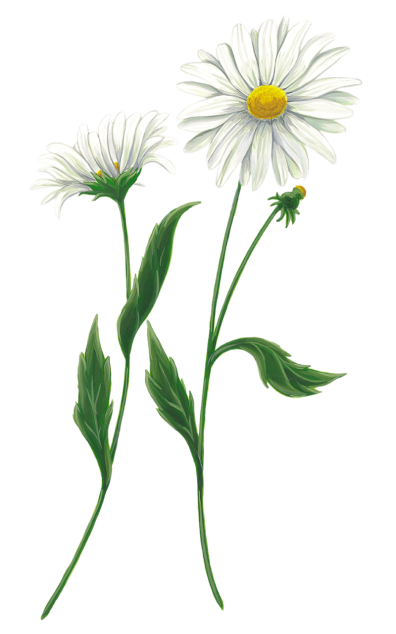 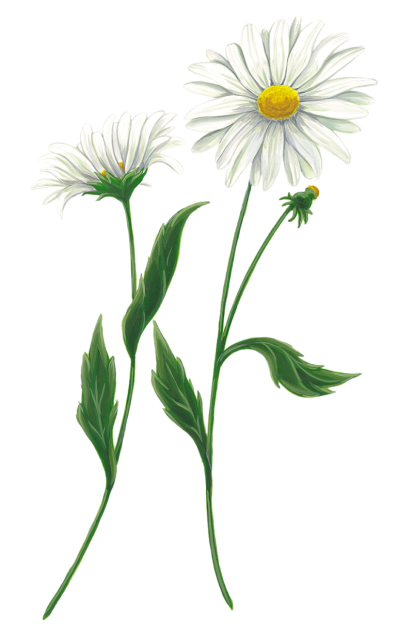 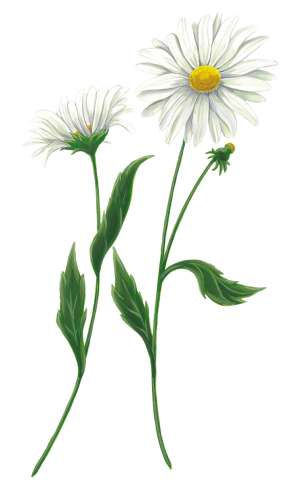 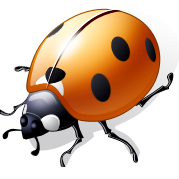 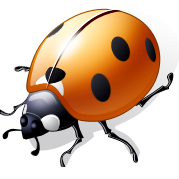 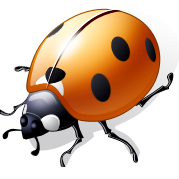 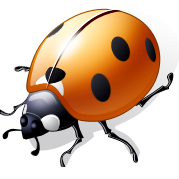 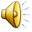 Здоровье
Занятия спортом, отказ от вредных привычек, соблюдение режима дня, правильное питание,             соблюдение правил гигиены
Рефлексия
всё было понятно, 
не было затруднений
что-то не поняли, были затруднения
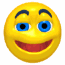 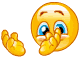 МОЛОДЦЫ!
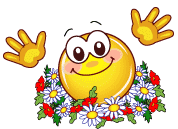